Unit 10  I’ve had this bike for three years.
Section A 1a-2d
WWW.PPT818.COM
课 前 预 习
【单词】
1. 院子 n. _________   
2. 甜蜜的，甜的，含糖的 adj._________   
3. 检查；审查v.＆ n.________  
4. 记忆；回忆n. __________
5. 玩具n. ________  
6. 分；分币 n.________
7. 熊v. _______
8. 生产者；制定者v._________
9. 围巾n. ________
10. 软的；柔软的 adj. ______
11.板；木板n. __________
yard
sweet
check
memory
toy
cent
bear
maker
scarf
soft
board
课 前 预 习
【短语】
12. have a yard sale _________________  
13. bread maker____________
14. soft toy______________
15. check out __________
16. board game ______________
17. a couple of ___________
18. sweet memories __________________
19. in need __________
20. not … any more __________
21. a bit______________
22. one last thing _______________
有庭院出售
面包机
毛绒玩具
查看
棋盘游戏
一对
甜蜜的回忆
需要
不再
一点点
最后一件事
课 前 预 习
23. –How long have you had that bike over there?     
      -I’ve had it for three years.
_____________________________________________________________________________
24. Amy wants to keep her old things because they bring back sweet memories.
_____________________________________________________________________________.
25. How much is it?  You can have it for 75 cents.
_____________________________________________________________________________
- 你拥有在那里那辆自行车多久了？
-三年了。
艾米希望保留她的旧东西，因为他们带回甜蜜的回忆
这个多少钱？你可以花75美分拥有它。
课 前 预 习
18. Amy has had the toy bear since she was a baby.
___________________________________________
19. Amy can give away the sweater and dress because they do not fit her anymore.
_____________________________________________________________________________
艾米有过的玩具小熊当她是一个婴儿的时候。
艾米可以放弃毛衣和裙子，因为他们不适合这里了。
课 堂 小 测
一、根据中文意思或首字母提示，用单词的适当形式填空，每空一词。
1. Please _________(检查) whether you have written your telephone number or not. 
2. - How much is the small toy? - You can have it for only 80 c____________.
3. She has a good m_________ and she can remember new words quickly.
4. We will have a _________ (院子) sale on weekends. 
5. I had these ____________ (围巾) for two years.
check
cents
memory
yard
scarfs
课 堂 小 测
二、根据中文提示完成句子，词数不限。
6. —你拥有这条围巾多久了？  
  —我拥有它一年了。
   - _____________ have you _____________?        
     - I have ____________________.
7. 请查看下这些玩具是否完好。
Please ______________________ if these __________ are all right.
8. 我不再玩电脑游戏了。
I don’t ___________________________.
had this scarf
How long
had it for a year
check out
toys
play computer games anymore
课 堂 小 测
9. 这些照片可以回想起甜蜜的回忆。
  The photos can ________________________________. 
10. 你可以把这些衣服捐赠给需要的人。   
You can _____________________ the clothes to people______________.
bring back sweet memories
give away
in need
课 堂 小 测
三、单项选择。
(    ) 11. - ____ have you had the iPhone 6s?              
- For about two weeks.
A. How long	   B. How much	
C. How often	   D. How soon
(    ) 12. Mr. Smith has worked in the USA _______ two years ago.
A. for    B. in   C. until    D. since
(    ) 13. I ____ the story for about 3 months. It’s not easy for me.
A. write         B. wrote 
C. have written	D. will write
A
D
C
课 堂 小 测
(   ) 14. It’s _______ cold. You’d better put on a coat.
A. a few   B. a bit of	C. little  D. a bit
(   ) 15. He is such _____ honest man that all of us believe ______. 
a; he	B. an; he
C. the; himD. an; him
D
D
课 后 作 业
一、 单项选择
(    ) 1. You must _____ your homework carefully before handing in it. It’s full of mistakes.
A. count	B. check	C. regard  D. consider
(    ) 2. - What a lovely dog. Is it living with you all the time? 
– Yes, we _____ it since five years ago.
bought      B. have bought   
C. had    	 D. have had
B
D
课 后 作 业
D
(   ) 3. – Mom, I’m considering holding a New Year party in our garden. But there is a lot of rubbish there.
– Don’t worry. I have ______ them already.
A. checked out  B. found out	
C. worked out	   D. cleared out
(   ) 4. She shouldn’t eat too much _____ food because she has a toothache these days.
A. healthy	B. sweet	C. cheap	D. free
B
课 后 作 业
(   ) 5. The doctor told me ____ to play computer games too much ____. It’s bad for my eyes.
A. no; more	    B. not; anymore	
C. no; longer	    D. not; longer
B
课 后 作 业
一、 翻译句子
1. -你拥有这个布绒玩具多久了？
  -我拥有它十年了。
___________________________________________________________________________
2. 我不再使用这个面包机了。
___________________________________________________________________________
3. 我在纽约住了几个星期。
___________________________________________________________________________
- How long have you had the soft toy?	 
- I have had it for ten years.
I don’t use the bread maker anymore.
I have lived in New York for a few weeks.
课 后 作 业
4. 自从我是小孩开始，我就拥有这家钢琴了。
___________________________________________________________________________
5. 你可以以90美分的价格拥有这辆自行车。
___________________________________________________________________________
I have had the piano since I was a child.
You can have the bike for 90 cents.
课 后 作 业
三、完形填空
     A man was interested in old things. He was looking for things of old times everywhere. One day he came to a village and found a blue    1    which looked very old. The bowl was on the ground and a white cat was    2     milk it. At that time, there was a farmer on the ground. And it was the    3    of the cat. He was lying beside the bowl. In order not to draw the famer's attention (注意) to the value of the bowl, the man said to him in a    4    voice, "What a    5    cat you have! Won't you sell it to me?"
课 后 作 业
"    6    would you give me for it?" the farmer opened his eyes and asked. 
    "Twenty dollars. Would it be enough?”
    They talked about the    7   . A few minutes later the farmer agreed. After he paid the farmer, the man said, "My cat will    8    feel thirsty. May I take the bowl    9    the cat can have milk? 
But the farmer said, “I’m sorry I can't give it to you. Thanks to the bowl, I    10    twenty cats already. It was my priceless treasure. It was a tree that could earn a lot of money for me."
课 后 作 业
(   ) 1. A. vase	 B. cat	
         C. bowl	 D. plate
(   ) 2. A. boiling   B. drinking	
         C. making   D. mixing
(   ) 3. A. father   B. buyer	
         C. owner	 D. guest
(   ) 4. A. terrible  B. tired	
         C. angry	  D. soft
(   ) 5. A. colorful B. lovely	
         C. brave	   D. cheap
C
B
C
D
B
课 后 作 业
A
(   ) 6. A. How much	B. How long	
       C. How far	D. How many
(   ) 7. A. farm	B. bowl	
       C. weather	D. price
(   ) 8. A. certainly	 B. perfectly	
       C. especially	D. peacefully
(   ) 9. A. even though  B. as soon as 
C. so that  D. as long as
(   ) 10. A. have bought B. have sold	
C. have lost	 D. have owned
D
A
C
B
课 后 作 业
四、阅读理解（A篇）
Black Friday Sale
Huge Yard Sale!! Spend thanksgiving with your families and then come shop with us at W.M. wholesale on Black Friday!! 
Date:
Friday, November 27, 2015 to Saturday, November 28, 2015 
Sale Address:
1056 Forrest, Ave, Gadsden, AL 35901
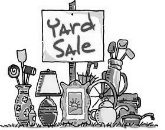 课 后 作 业
Details:
We will be open from 8am to 4pm, and the sale will continue on Saturday the 28th, 8am-12pm. We will have free hot dogs, chips, soft drinks and water each hour. Everything in the store will be on sale, up to 50% off. We will be playing games to give out door prizes!! Watch our Facebook page during the week before. We will be posting new sales each day! There are lots of Ladies Clothing, Little Girl Clothing, Men Suits, Men Ties, Wall Pictures, Purses, Wall Mirrors, etc.
课 后 作 业
Too much to list. Also, come out and see us this weekend. 
One man’s trash is another man’s treasure. First comes in first takes it!!Please text 256-613-4026 or call 256-459-5110 with any questions. 
Check our event page on Facebook for all the latest items every day!
课 后 作 业
(   ) 1. You can go to the Black Friday Sale _______.
     A. at 5pm on Monday	
     B. at 7am on Saturday	
     C. at 6:30pm on Friday	
     D. at 11:30pm on Saturday
(   ) 2. If you want to buy a skirt which is worth 100 dollars, you can spend at least _________ at Black Friday Sale.
25 dollars  B. 50 dollars  
C. 75 dollars D. 200 dollars
D
B
课 后 作 业
(   ) 3. You can NOT get more information by_____.
    A. sending a text message	
    B. sending an email	
    C. checking event pages on Facebook
    D. making a call
(   )4.Which of the statement is NOT right?
A. The Thanksgiving Day is coming.
B. You may get a door prize at the sale.
C. You can park your car on side streets.
D. You can get a soft drink at a low price at the sale.
B
D
课 后 作 业
(   ) 5. The passage may be read in ______.
      A. tourist guide
      B. newspapers
      C. scientific magazine 
      D. dictionary
B